小微企业税费优惠政策解读
目 录
Contents
1
增值税优惠
2
企业所得税优惠
3
“六税两费”减免
4
举例
什么是小微企业？
增值税小规模纳税人
企业所得税小型微利企业
增值税小规模纳税人
条件1
条件2
该销售额是指在连续不超过12个月或四个季度的经营期内累积的应征增值税销售额
年应征增值税销售额500万元及以下
增值税小规模纳税人
增值税优惠
1. 对月销售额10万元以下（含本数）的增值税小规模纳税人，免征增值税 。
2.增值税小规模纳税人适用3%征收率的应税销售收入，减按1%征收率征收增值税；适用3%预征率的预缴增值税项目，减按1%预征率预缴增值税。
增值税小规模纳税人
政策变动
2023年1月9日【财政部 税务总局公告2023年第1号】关于明确增值税小规模纳税人减免增值税等政策的公告，执行期限为2023年1月1日-2023年12月31日。

2023年8月1日【财政部 税务总局公告2023年第19号】关于增值税小规模纳税人减免增值税政策的公告，执行期限延长至2027年12月31日。
企业所得税小型微利企业
从事国家非限制和禁止行业
条件1
年度应纳税所得税额不超过300万元
条件2
从业人数不超过300人
条件3
资产总额不超过5000万元
条件4
企业所得税小型微利企业
从业人数不超过300人
条件3
资产总额不超过5000万元
条件4
从业人数，包括与企业建立劳动关系的职工人数和企业接受的劳务派遣用工人数。
所称从业人数和资产总额指标，应按企业全年的季度平均值确定。　　
季度平均值＝（季初值＋季末值）÷2
全年季度平均值＝全年各季度平均值之和÷4
企业所得税小型微利企业
实际税负5%
企业所得税优惠
25%
20%
25%
按20%的税率
减按25%计算应纳税所得额
注：年度应纳税所得税额不超过300万元
企业所得税小型微利企业
政策变动
2023年3月26日【财政部 税务总局公告2023年第6号】，对小型微利企业年应纳税税所得额不超过100万元的部分，减按25%计入应纳税所得额，按20%税率缴纳企业所得税，执行期限为2023年1月1日-2024年12月31日。

2023年3月26日【财政部 税务总局公告2023年第6号】，对小型微利企业年应纳税税所得额超过100万元但不超过300万元的部分，减按25%计入应纳税所得额，按20%税率缴纳企业所得税，执行期限为2022年1月1日-2024年12月31日。
25%
企业所得税小型微利企业
政策变动
2023年8月1日【财政部 税务总局公告2023年第12号】，对小型微利企业减按25%计入应纳税所得额，按20%税率缴纳企业所得税，延续执行至2027年12月31日。
25%
“六税两费”（小规模纳税人/小型微利企业）
资源税（不含水资源税）
印花税（不含证券交易印花税）
城市维护建设税
城镇土地使用税
地方教育附加
教育费附加
耕地占用税
房产税
减半征收
可与六税两费其他优惠政策叠加
“六税两费”（小规模纳税人/小型微利企业）
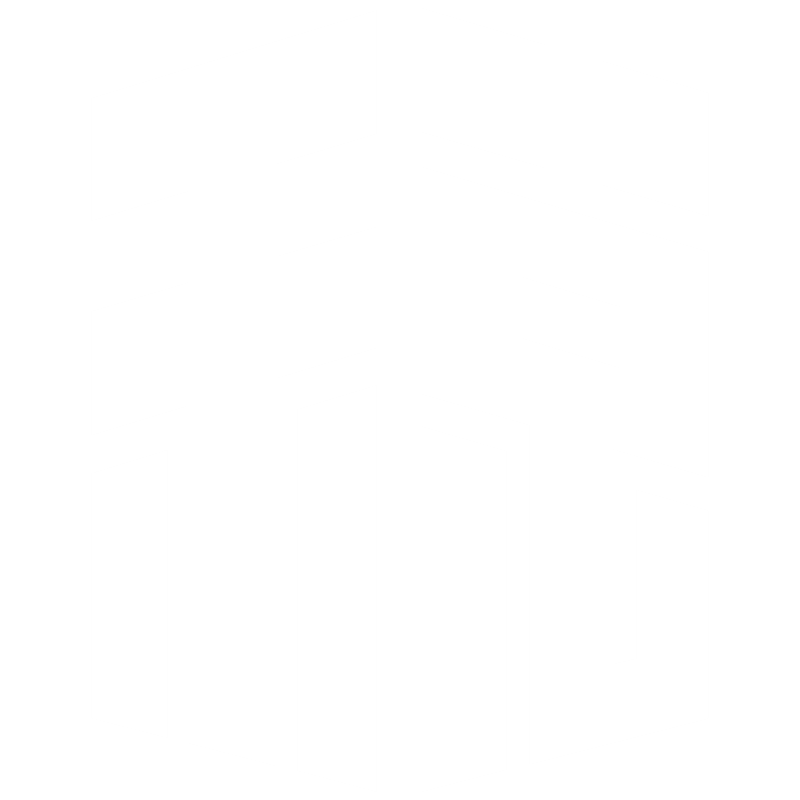 2022年3月1日【财政部 税务总局公告2022年第10号】，2022年4月1日【河南省财政厅 国家税务总局河南省税务局公告2022年第1号】，关于进一步实施小微企业“六税两费” 减免政策的公告，执行期限为2023年1月1日-2024年12月31日。

2023年8月1日【财政部 税务总局公告2023年第19号】关于增值税小规模纳税人减免增值税政策的公告，执行期限延长至2027年12月31日。
政策变动
举例1
A公司是增值税小规模纳税人，并且是小型微利企业。
2023年度实现收入499万元，利润299万元。
应纳增值税：499万×1%=4.99万
应纳附加税：4.99万×10%×50%=0.25万元
应纳企业所得税：299万×25%×20%=14.95万元
2023年度整体税负=4.05%
举例2
A公司是增值税小规模纳税人，但不是小型微利企业。
2023年度实现收入499万元，利润301万元。
应纳增值税：499万×1%=4.99万
应纳附加税：4.99万×10%×50%=0.25万元
应纳企业所得税：301万×25%=75.25万元
2023年度整体税负=16.13%
举例3
A公司是增值税小规模纳税人，并且是小型微利企业。
2023年度实现收入120万元，利润120万元。
应纳增值税：0  （小规模纳税人平均月销售额10万元及以下免征增值税 。）
应纳附加税：0
应纳企业所得税：120万×25%×20%=6万元
2023年度整体税负=5%
谢谢观看！